مقارنة المتوسطات و النسب
أ.د. ياسر العمر
اختصاص وبائيات كمية
جامعة حماة
مجال الثقة حول الفرق بين متوسطي متغيرين عشوائيين
مثال: مقارنة متوسط الصيغة الدموية لمجموعتين أو مجتمعين
- مجال الثقة حول الفرق بين متوسطي متغيرين عشوائيين طبيعيين تباينهما معلومان
X متغيرعشوائي متوسطه µ1 تباينه          من عينة n1
Y متغير عشوائي متوسطه µ2 تباينه           من عينة n2

         متوسط العينة n1
         متوسط العينة n2
إن حدي كل من x  و   y  (هما متغيران عشوائيان طبيعيان مستقلان) هما




(1-a)  مجال ثقة حول فرق المتوسطين (µ1 - µ2) يعطى بالعلاقة:
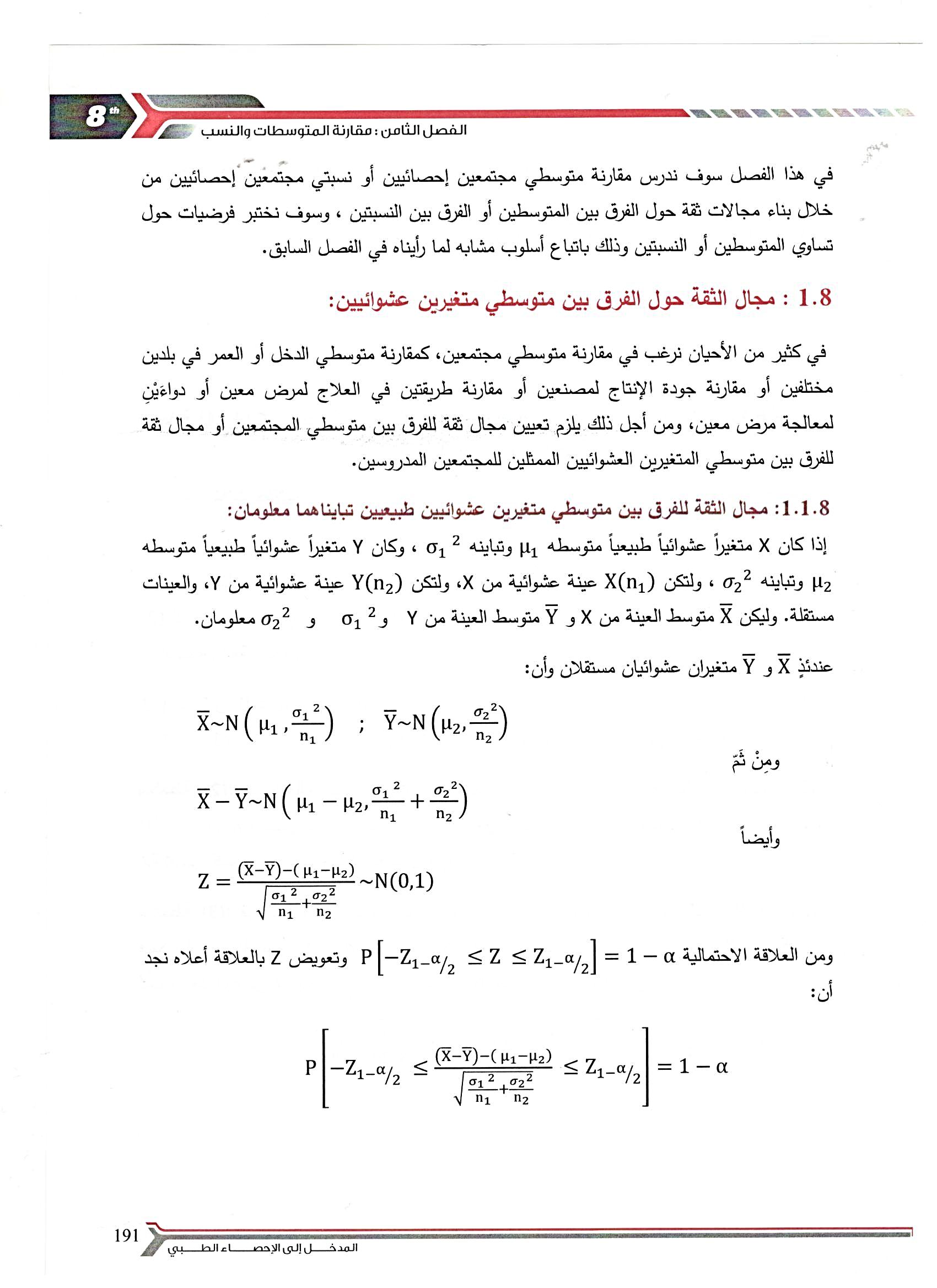 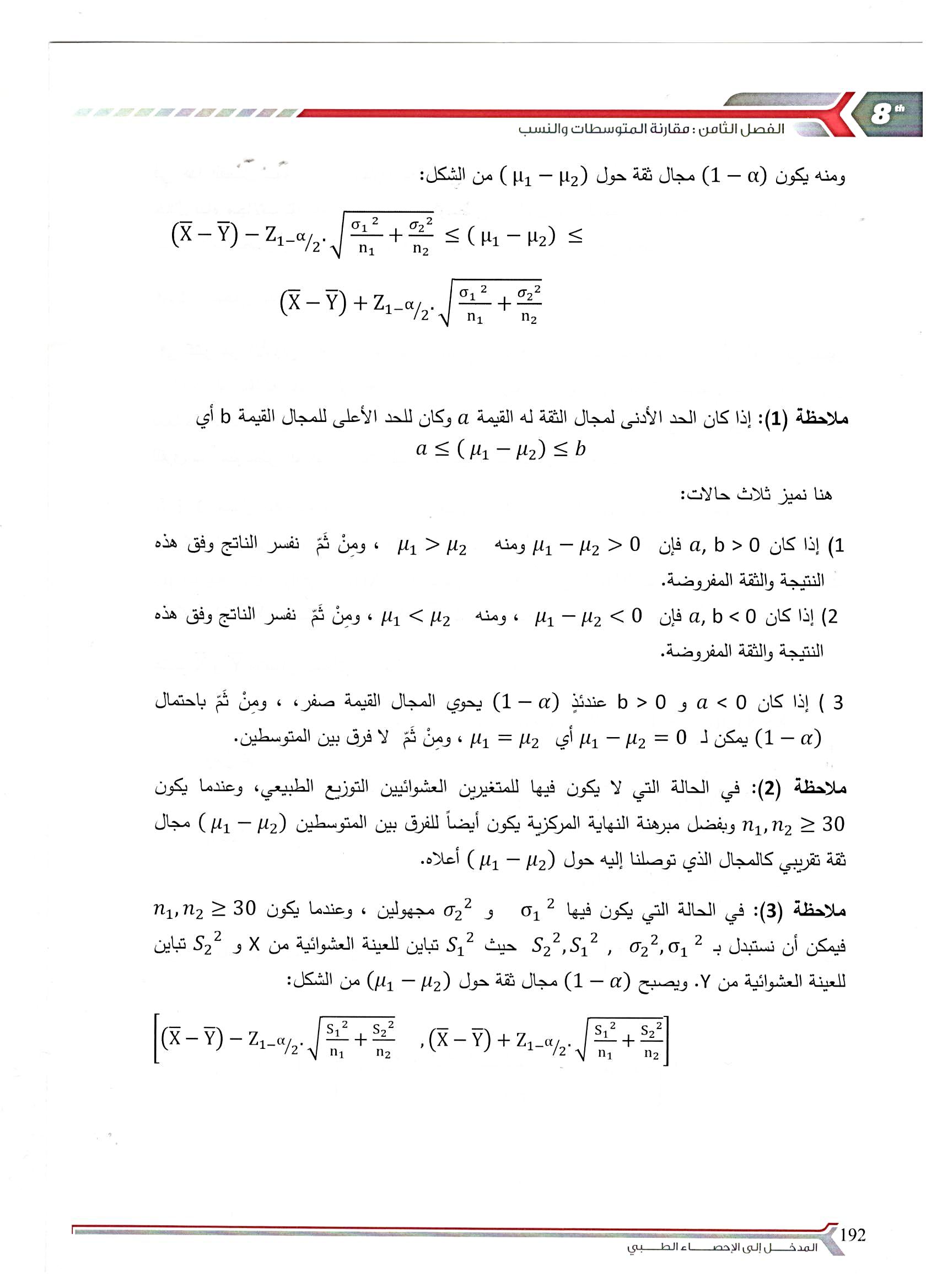 مجال الثقة حول الفرق بين متوسطي متغيرين عشوائيين طبيعيين تباينهما مجهولان
و عندما يكون احجام العينتين أقل من 30
فإن التباين المشترك لكلا العينتين يحسب من خلال
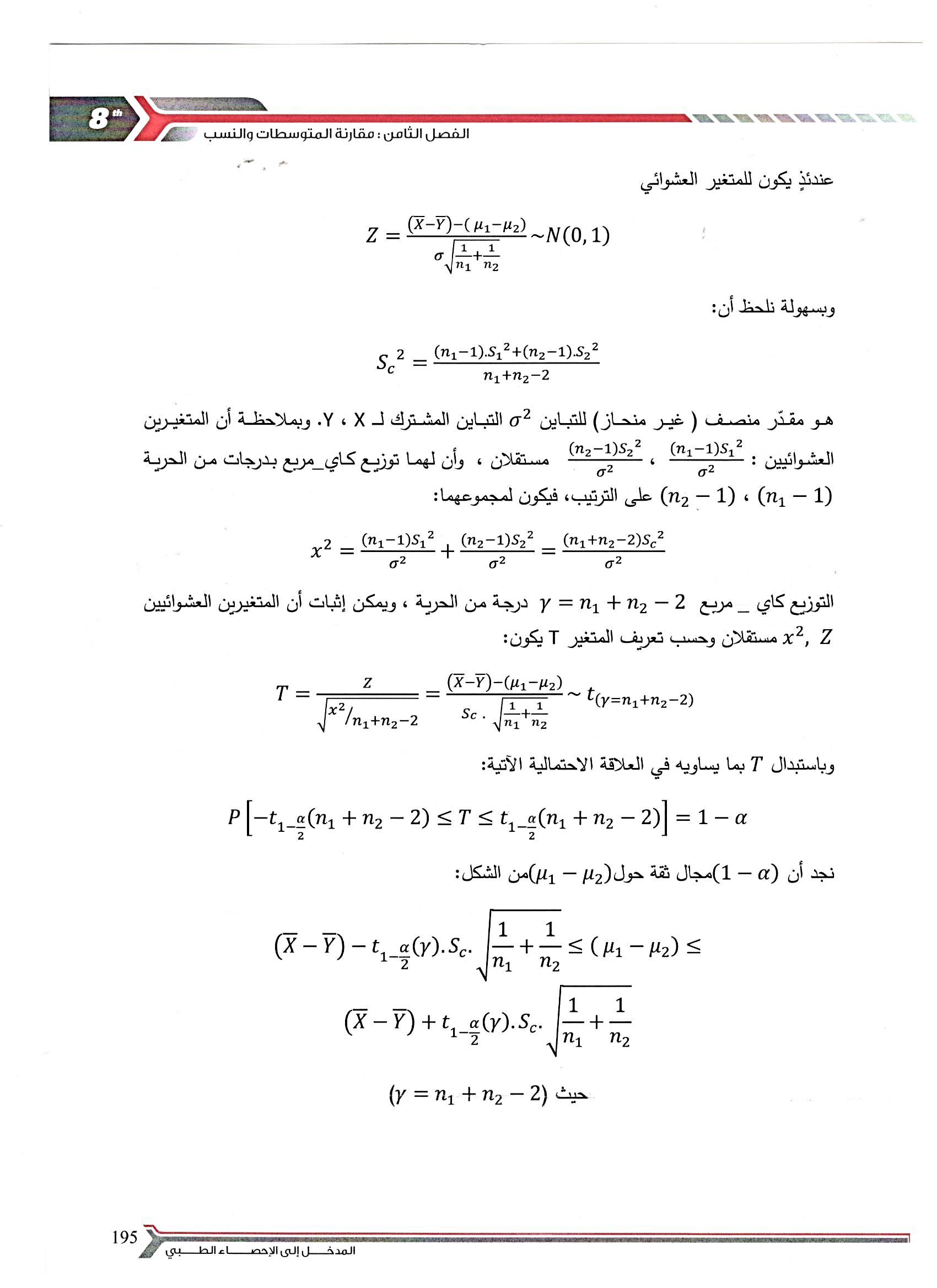 علما ان df= n1+n2-2 يعبر عن درجة الحرية الاحصائية لعينتين أي مجموع أحجام العينتين ناقص القيمة 2
و طالما المتغير X متغير مستقل 




و المتغير  Y  متغير مستقل
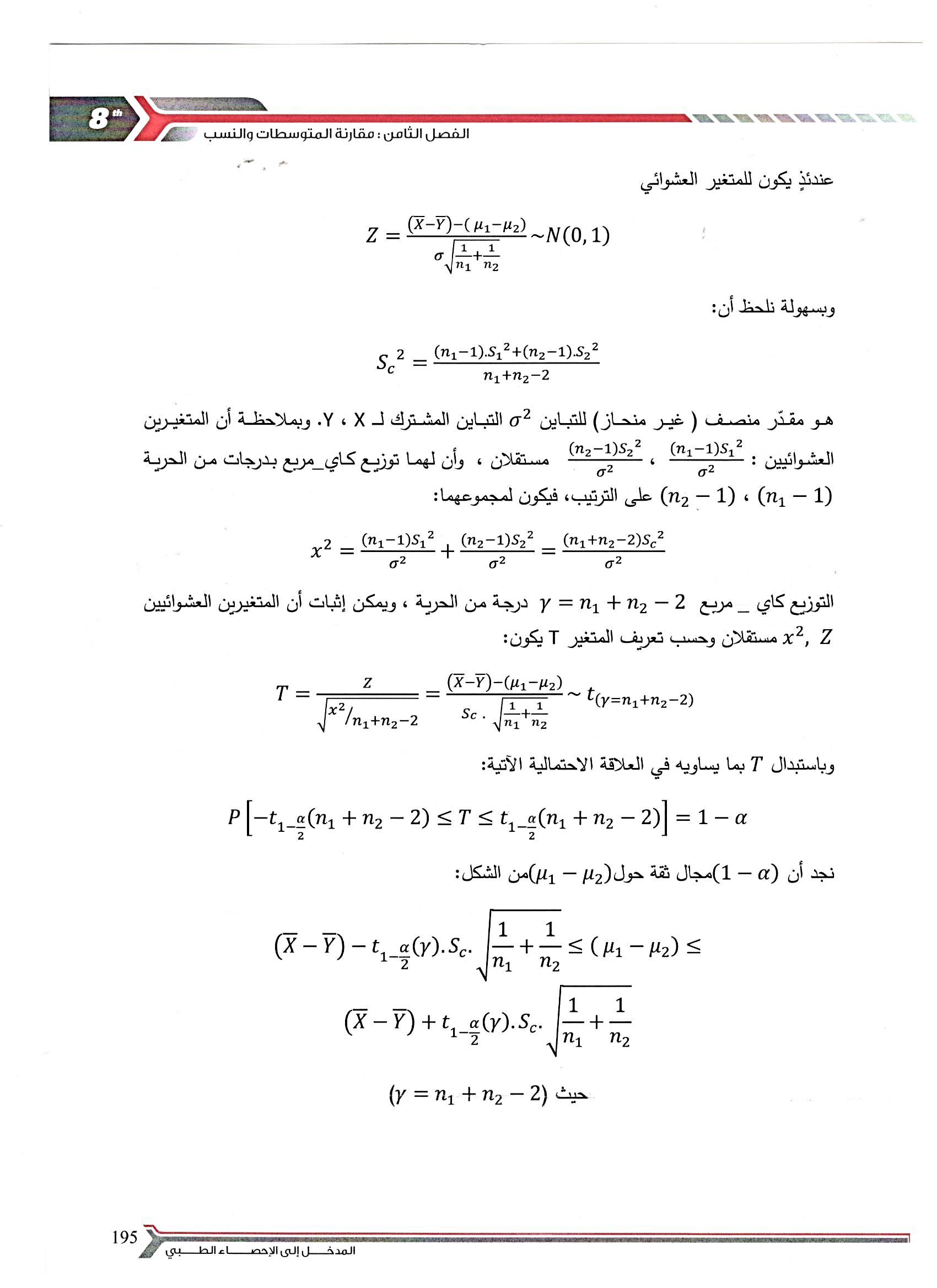 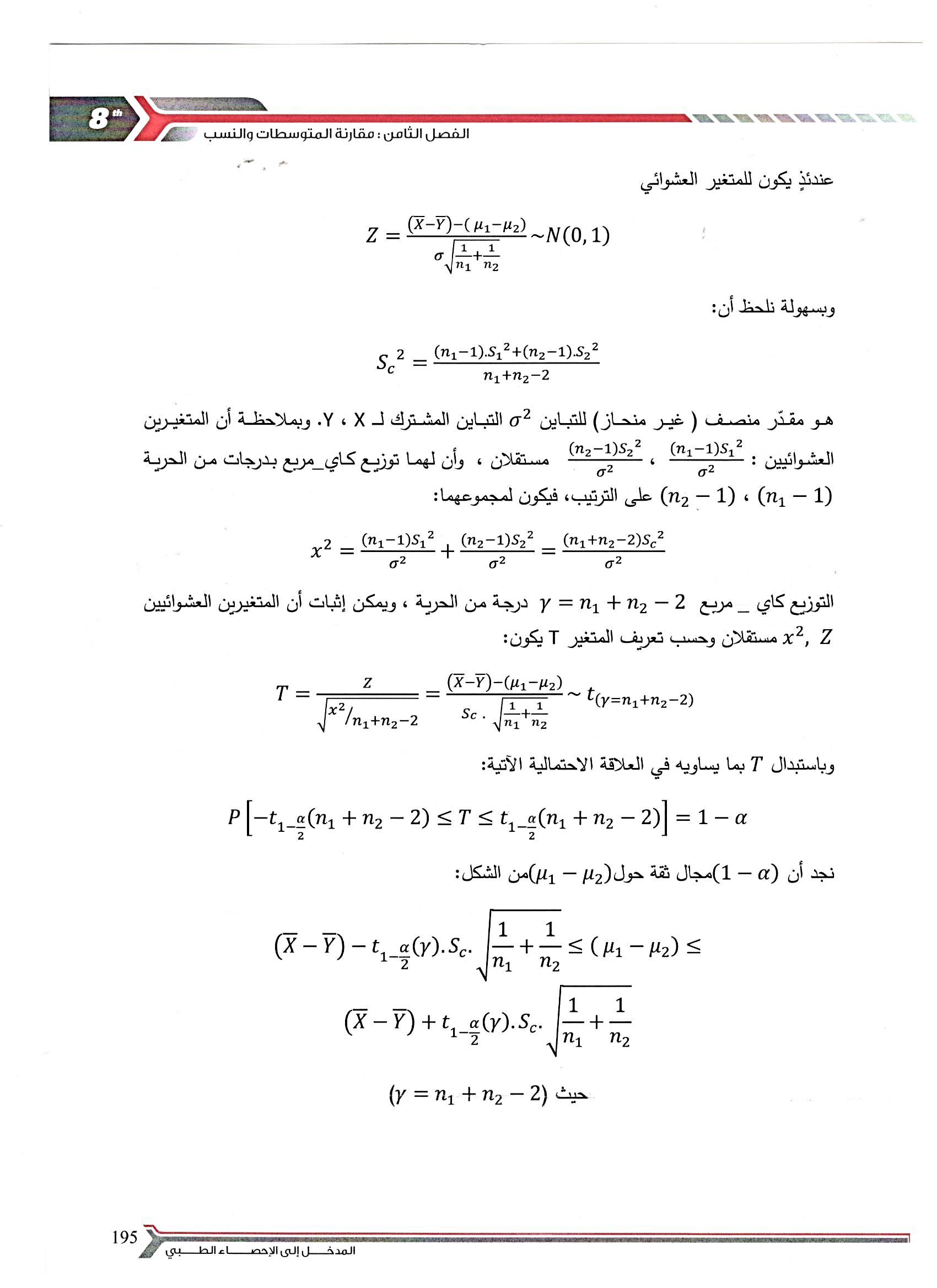 فيكون توزيع مربع كاي كمجموع لكلاهما
مجال الثقة حول الفرق بين نسبتي مجتمعين P1 – P2
بداية لنتكر ان النسبة في المجتمع توافق وسيط متغير عشوائي بينيري يمثل هذا المجتمع 
وهكذا فان ذلك يعني الى تقدير وسيطي متغييين عشوائيين X1  و  X2  لكل منهما توزيع بينيري بوسطين النسب الاحتمالية P1 و  P2   
اذا كان لدينا عينتين عشوائيتين لهما متغيرين مستقلين X1   و X2  حجم الاولى n1  وحجم الثانية n2
Y1  عدد مرات النجاح في العينة n1
Y2  عدد ملاات النجاح في العينة n2
فان تقدير نسب النجاح في كل منهما يعطى بالعلاقة:
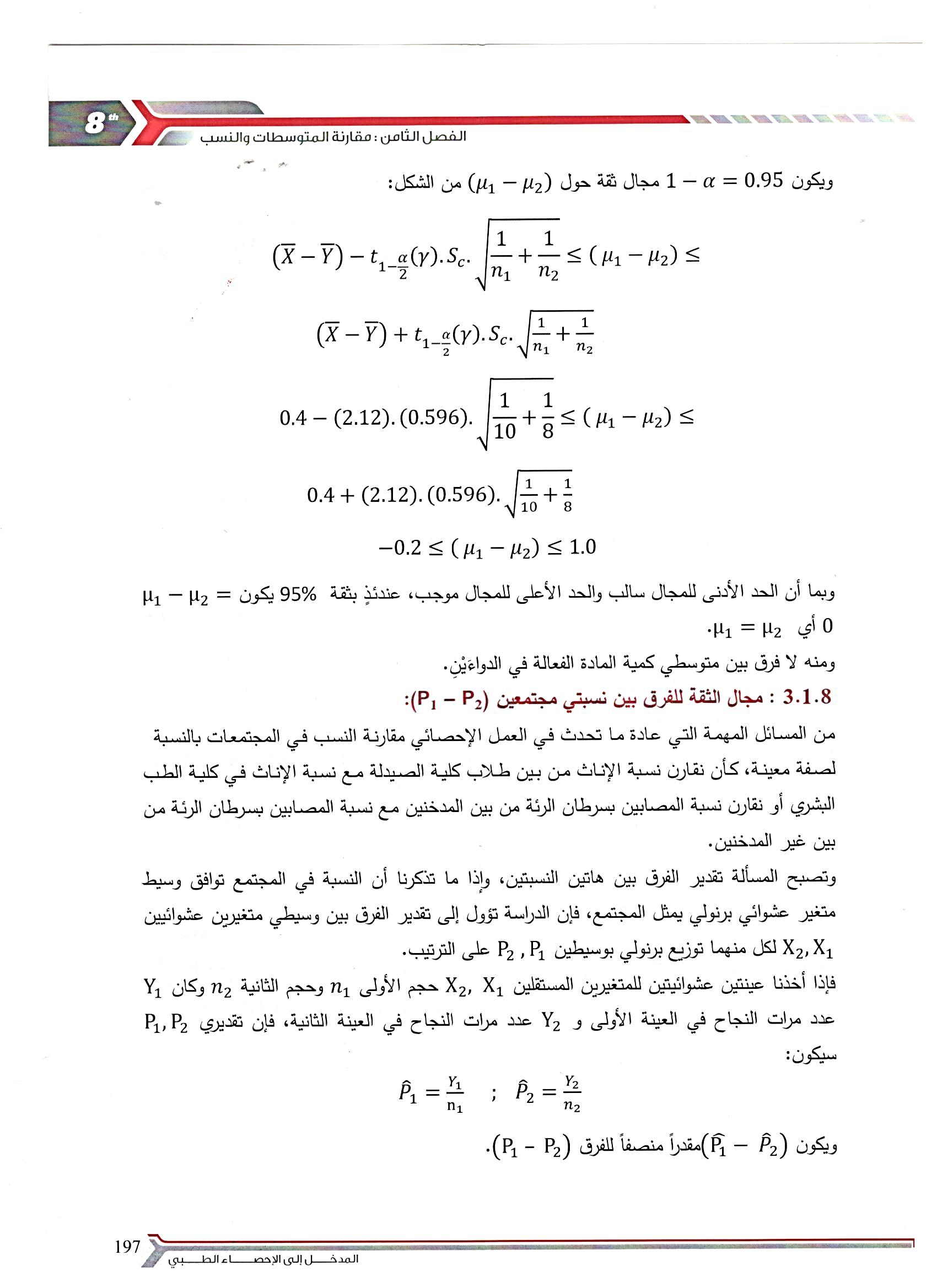 نريد مقارنة نسب فعالة دواء مع دواء آخرفإذا كان لدينا :X متغيرعشوائي متوسطه µ1 تباينه          من عينة n1Y متغير عشوائي متوسطه µ2 تباينه           من عينة n2وكانت العينتين مستقلتين
اختبار الفرضيات للمقارنة بين مجتمعين
أولاً : اختبارات حول الفرق بين متوسطي مجتمعين طبيعيين تبايناهما معلومان :
فإذا كان لدينا :
X متغيرعشوائي متوسطه µ1 تباينه          من عينة n1
Y متغير عشوائي متوسطه µ2 تباينه           من عينة n2

وكانت العينتين مستقلتين